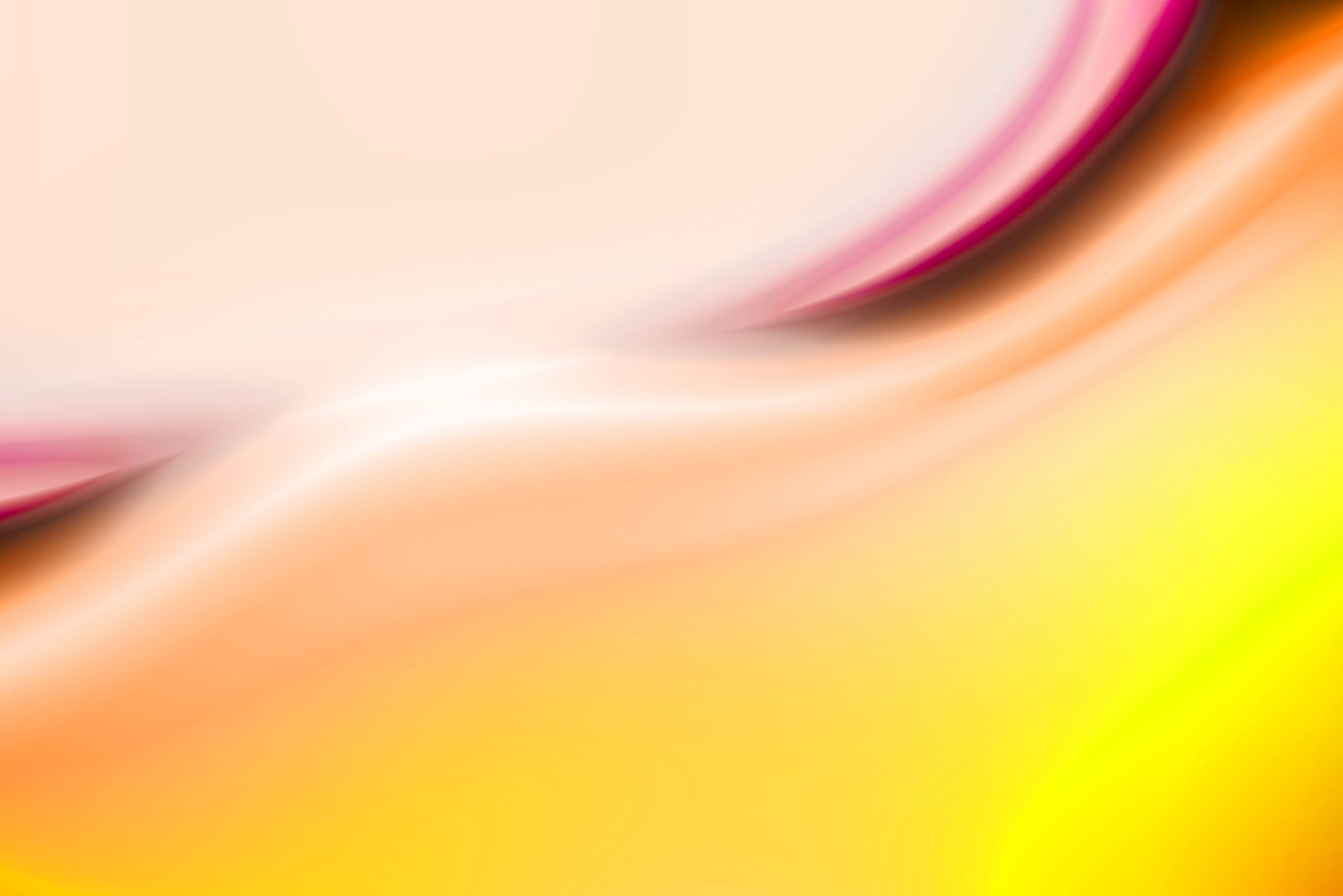 Aktuální stav diplomové práce
Adriana Trusíková
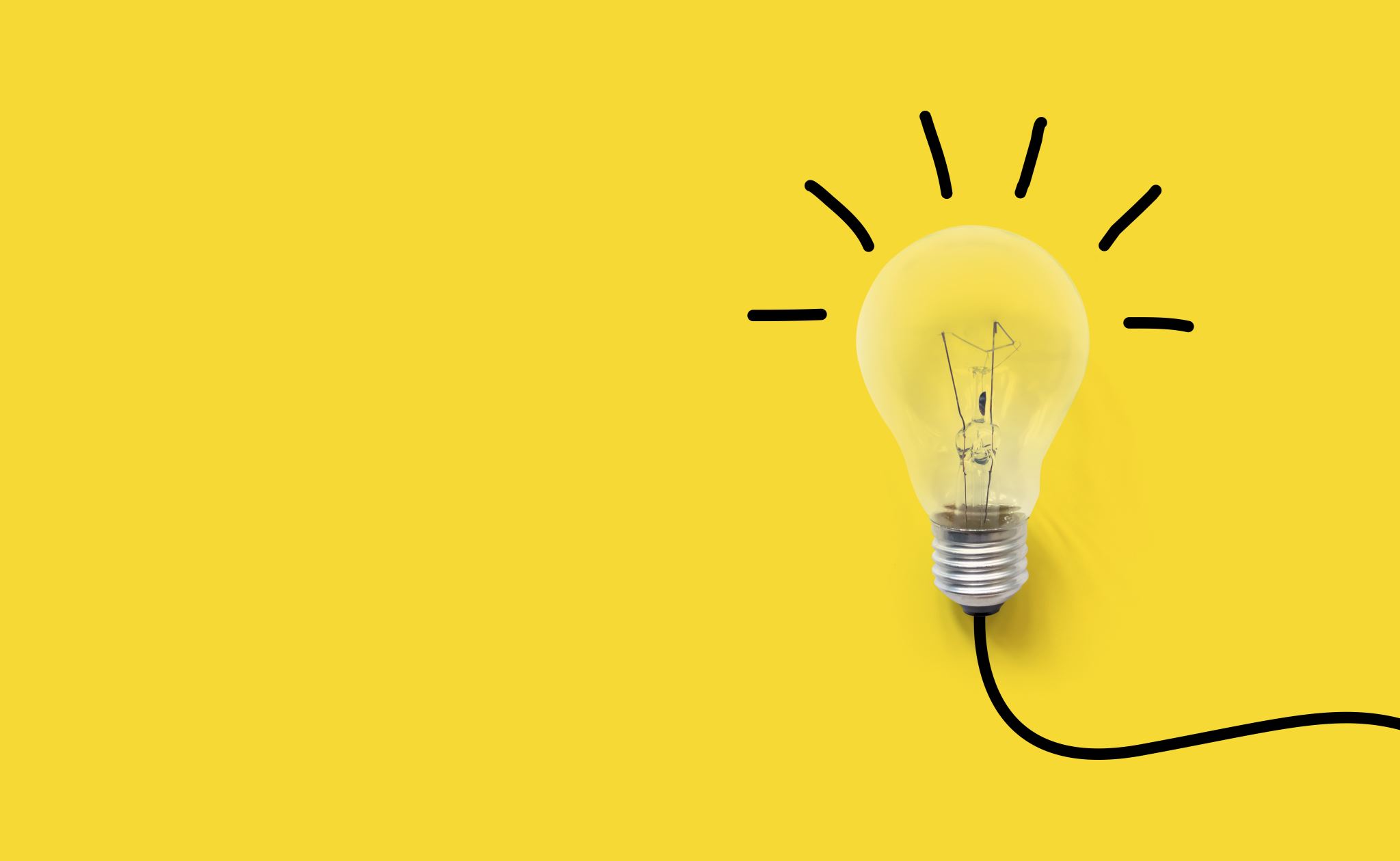 Téma: Sebehodnocení a vrstevnické hodnocení v kontextu formativního hodnocení z pohledu žáků
Zdůvodnění výběru tématu Formativního hodnocení
Hledání vedoucího práce
Konkretizace tématu – není ještě konzultované
Teoretická část
Praktická část
Co dál?
Literatura